Der Bilinguale Zug

an bayerischen Realschulen
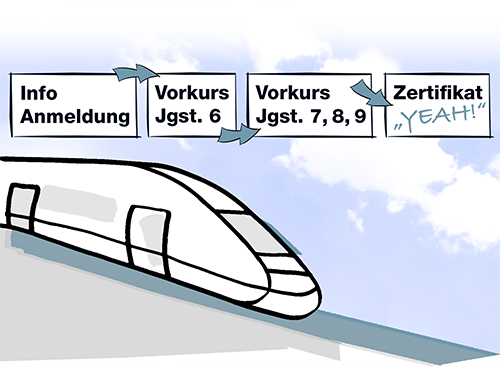 AGENDA
BILINGUALER ZUG
Bilingualer Unterricht an bayerischen Realschulen
A	Was ist Bilingualer Sachfachunterricht?  
B 	Welche Vorteile gibt es? 
C	Wie läuft der Bilinguale Zug ab?
D	Wie werden Leistungen bewertet?
E	Für wen ist der Bilinguale Zug geeignet?
F	Weitere Informationen
A	DEFINITION
BILINGUALER ZUG
Bilingualer Unterricht an bayerischen Realschulen
Was ist Bilingualer Sachfachunterricht? 

ein Sachfach wird in einer Fremdsprache unterrichtet(z. B. Geographie, Geschichte, Biologie, IT, Physik, Musik, Wirtschaft und Recht, Kunst, Sport) 
der Erwerb von Fachwissen wird mit der Anwendung einer Fremdsprache verbunden
das Sachfach steht im Vordergrund

Wichtig: Der Bilinguale Zug ist kein Förder- oder 	 	 	Nachhilfeunterricht für Englisch
[Speaker Notes: Das Angebot hängt von der personellen Ausstattung der jeweiligen Schule ab.
Im Idealfall kann für alle Wahlpflichtfächergruppen oder entsprechende Koppelungen der Bilinguale Zug parallel angeboten werden.]
B	VORTEILE
BILINGUALER ZUG
Bilingualer Unterricht an bayerischen Realschulen
www.dipf.de/desi
Zitat aus der Studie „Deutsch Englisch Schülerleistungen International“ (DESI):
„[Bilingual unterrichtete Klassen] ... erreichen im Hörverständnis bis zum Ende der Jahrgangsstufe 9 gegenüber Klassen mit vergleichbaren Ausgangsbedingungen einen Vorsprung von etwa zwei Schuljahren. Aber auch in der Fähigkeit, […] Fehler zu erkennen und zu korrigieren, ist ihr Fortschritt sehr beachtlich."
B	VORTEILE
BILINGUALER ZUG
Bilingualer Unterricht an bayerischen Realschulen
Ergebnisse der Abschlussprüfung Englisch/
wissenschaftliche Vergleichsstudie von 2015
B	VORTEILE
BILINGUALER ZUG
Bilingualer Unterricht an bayerischen Realschulen
Welche Vorteile bringt der Bilinguale Zug? 
inhaltsorientierte Anwendung der Fremdsprache
erhöhte Motivation (Sachfach und Fremdsprache)
Speaking Skills verbessern sich deutlich
Selbstvertrauen im Umgang mit der Fremdsprache
nachhaltiges Lernen
Vorbereitung auf globalisierte (Berufs-)Welt, bessere Chancen auf dem Arbeitsmarkt
[Speaker Notes: Authentische Sprechanlässe: 
Die Schüler erhalten hiermit in der Schule die Gelegenheit, ihre sprachlichen Kompetenzen in authentischen (sachbezogenen) Situationen zu schulen und lernen damit, authentisch mit der Fremdsprache umzugehen.

Neue Perspektiven: 
In vielen Fächern, z.B. Geschichte, WR, Sport, etc. können beispielsweise Themen aus dem Blickwinkel anderer (englischsprachiger) Länder und Kulturen kennen gelernt und diskutiert werden. Schüler erhalten damit Unterstützung, Stereotypen abzubauen und andere Länder und Kulturen aus deren Blickwinkel zu verstehen.]
C	ABLAUF
BILINGUALER ZUG
Bilingualer Unterricht an bayerischen Realschulen
Wie läuft der Bilinguale Zug ab?
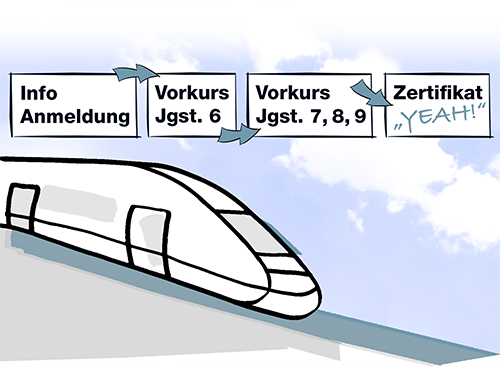 [Speaker Notes: Hinweis: 
Die Schülerinnen und Schüler entscheiden sich verpflichtend für die Teilnahme am kompletten Bilingualen Zug, der die Jahrgangsstufe 7 bis 9 umfasst. Ein Ausstieg aus dem Bilingualen Zug ist daher in der Regel nicht möglich (vergleichbar mit sonstiger Zweigwahl).

Anmerkung zum Begriff Bilingualer Sachfachunterricht:
Es ist nicht gedacht, innerhalb einer Unterrichtsstunde ständig zwischen der Mutter- und der Fremdsprache
hin und her zu springen. Es wird vielmehr angestrebt, ganze Unterrichtssequenzen und zeitnah den gesamten Unterricht im betreffenden Sachfach in der Fremdsprache zu halten.]
C	ABLAUF
BILINGUALER ZUG
Bilingualer Unterricht an bayerischen Realschulen
Wie läuft der Bilinguale Zug ab?
Jahrgangsstufe 6
Vorbereitungskurs
ab April bis Juli, 2 Wochenstunden zusätzlich
Jahrgangsstufe 7 – 9
Bilingualer Zug
Sachfach wird weitestgehend in der Fremdsprache unterrichtet
eine zusätzliche Stunde pro Woche
Ziel: möglichst durchgängig Englisch als Unterrichtssprache
[Speaker Notes: Hinweis: 
Die Schülerinnen und Schüler entscheiden sich verpflichtend für die Teilnahme am kompletten Bilingualen Zug, der die Jahrgangsstufe 7 bis 9 umfasst. Ein Ausstieg aus dem Bilingualen Zug ist daher in der Regel nicht möglich (vergleichbar mit sonstiger Zweigwahl).

Anmerkung zum Begriff Bilingualer Sachfachunterricht:
Es ist nicht gedacht, innerhalb einer Unterrichtsstunde ständig zwischen der Mutter- und der Fremdsprache
hin und her zu springen. Es wird vielmehr angestrebt, ganze Unterrichtssequenzen und zeitnah den gesamten Unterricht im betreffenden Sachfach in der Fremdsprache zu halten.]
D	LEISTUNGSBEWERTUNG
BILINGUALER ZUG
Bilingualer Unterricht an bayerischen Realschulen
Wie werden Leistungen bewertet?
Inhalt
Bewertung von sachfachlichem Wissen, nicht fremdsprachlichem Können
Grundsätzlich gilt:
INHALT
Sprache
vor
Sprachliche Fehler werden zwar markiert, aber nicht bewertet, solange man den Inhalt noch versteht. Antworten auf Deutsch sind möglich.
[Speaker Notes: Ausschlaggebend für die Notenbildung sind die Kenntnisse und Leistungen im Sachfach. Die Bewertung der sprachlichen Korrektheit spielt eine untergeordnete Rolle.
Fehler werden zwar kenntlich gemacht, aber nicht bewertet, solange die Sachinhalte noch verstanden werden können. Auch besteht die Möglichkeit, auf Deutsch zu antworten.]
D	LEISTUNGSBEWERTUNG
BILINGUALER ZUG
Bilingualer Unterricht an bayerischen Realschulen
Zertifizierung

Note im Sachfach
zusätzlicher Zeugnisvermerk
Zertifikat am Ende von Jahrgangsstufe 9
[Speaker Notes: Das Zertifikat wird nach erfolgreichem Absolvieren des Bilingualen Zuges mit dem Jahreszeugnis der Jahrgangsstufe 9 ausgehändigt. Es kann den Bewerbungsunterlagen beigefügt werden.]
E	EIGNUNG
BILINGUALER ZUG
Bilingualer Unterricht an bayerischen Realschulen
Für wen ist der Bilinguale Zug geeignet?
Grundsätzlich steht der bilinguale Unterricht allen Schülerinnen und Schülern offen. 

Entscheidend ist nicht die Englischnote, sondern …
 	positive Arbeitshaltung
	Interesse am Sachfach
 	Motivation 
 	Konzentrationsfähigkeit
           Persönlichkeit
[Speaker Notes: Es empfiehlt sich darauf hinzuweisen, dass die Schülerinnen und Schüler mehr Zeit investieren müssen. 
Das betrifft u. a. die Bereitschaft, am Nachmittagsunterricht teilzunehmen. 
Der Mehrwert, den sie dafür bekommen, beschränkt sich nicht nur auf die sprachlichen Kompetenzen, sondern betrifft auch die Persönlichkeitsbildung.
Die Schülerinnen und Schüler erwerben Schlüsselqualifikationen, die die Berufschancen auswirken, indem sie z. B. viel im Team arbeiten, sich auf Neues einlassen, sich über das Normalmaß hinaus engagieren etc.]
F	KONTAKT
BILINGUALER ZUG
Bilingualer Unterricht an bayerischen Realschulen
Ansprechpartner an unserer Schule:
Name
SprechstundeTelefon
jemand@unsereSchule.de
[Speaker Notes: Hier bitte die Ansprechpartner der jeweiligen Schule eintragen.]
F	KONTAKT
BILINGUALER ZUG
Bilingualer Unterricht an bayerischen Realschulen
Weitere Informationen im Portal
www.bilingual.bayern.de
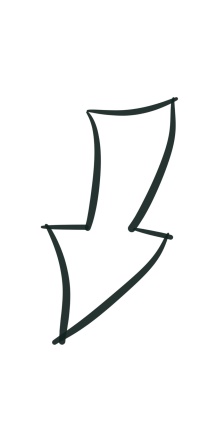 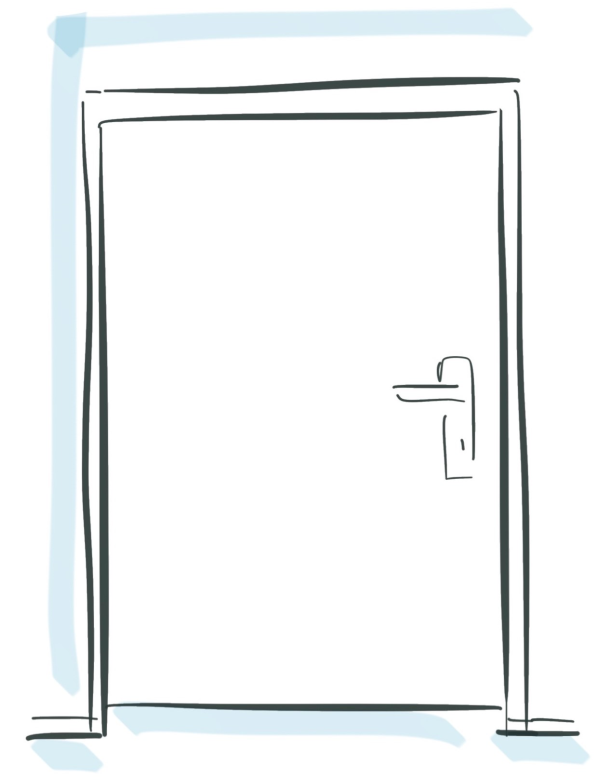 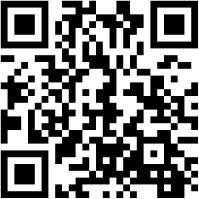 ElternSchülerinnen & Schüler
[Speaker Notes: Hier bitte die Ansprechpartner der jeweiligen Schule eintragen.]
F	KONTAKT
BILINGUALER ZUG
Bilingualer Unterricht an bayerischen Realschulen
Weitere Informationen
www.bilingual.bayern.de
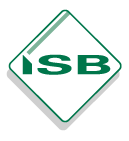 Ansprechpartner am ISB:
Ariane Sailer IR
ISB Abt. RealschuleReferat RS-1/Englisch
ariane.sailer@isb.bayern.de
[Speaker Notes: Hier bitte die Ansprechpartner der jeweiligen Schule eintragen.]
F	KONTAKT
BILINGUALER ZUG
Bilingualer Unterricht an bayerischen Realschulen
Hope to see you soon in class!
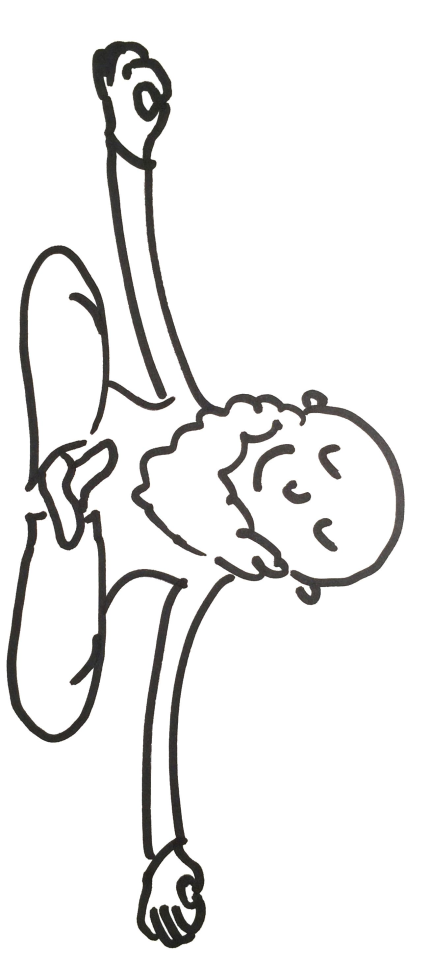 www.bilingual.bayern.de
[Speaker Notes: Hier bitte die Ansprechpartner der jeweiligen Schule eintragen.]